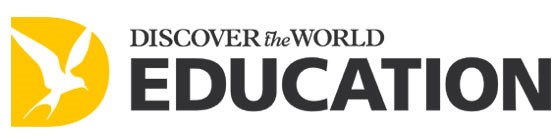 Coastal Case Study - Italy
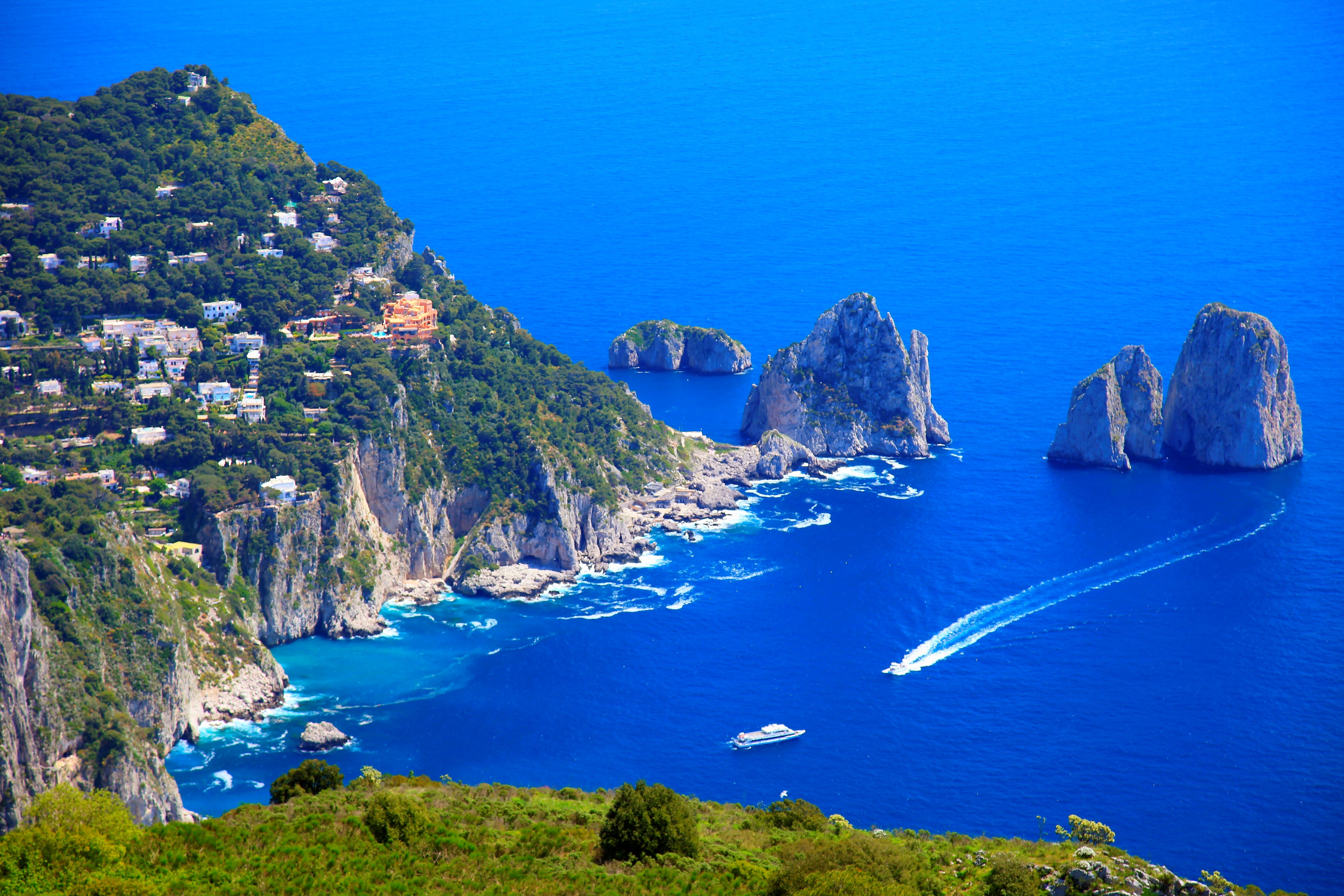 Capri coastline, Italy
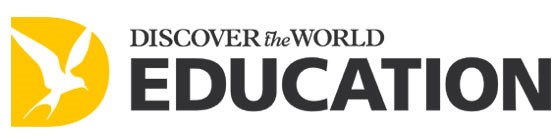 Coastal Case Study - Italy
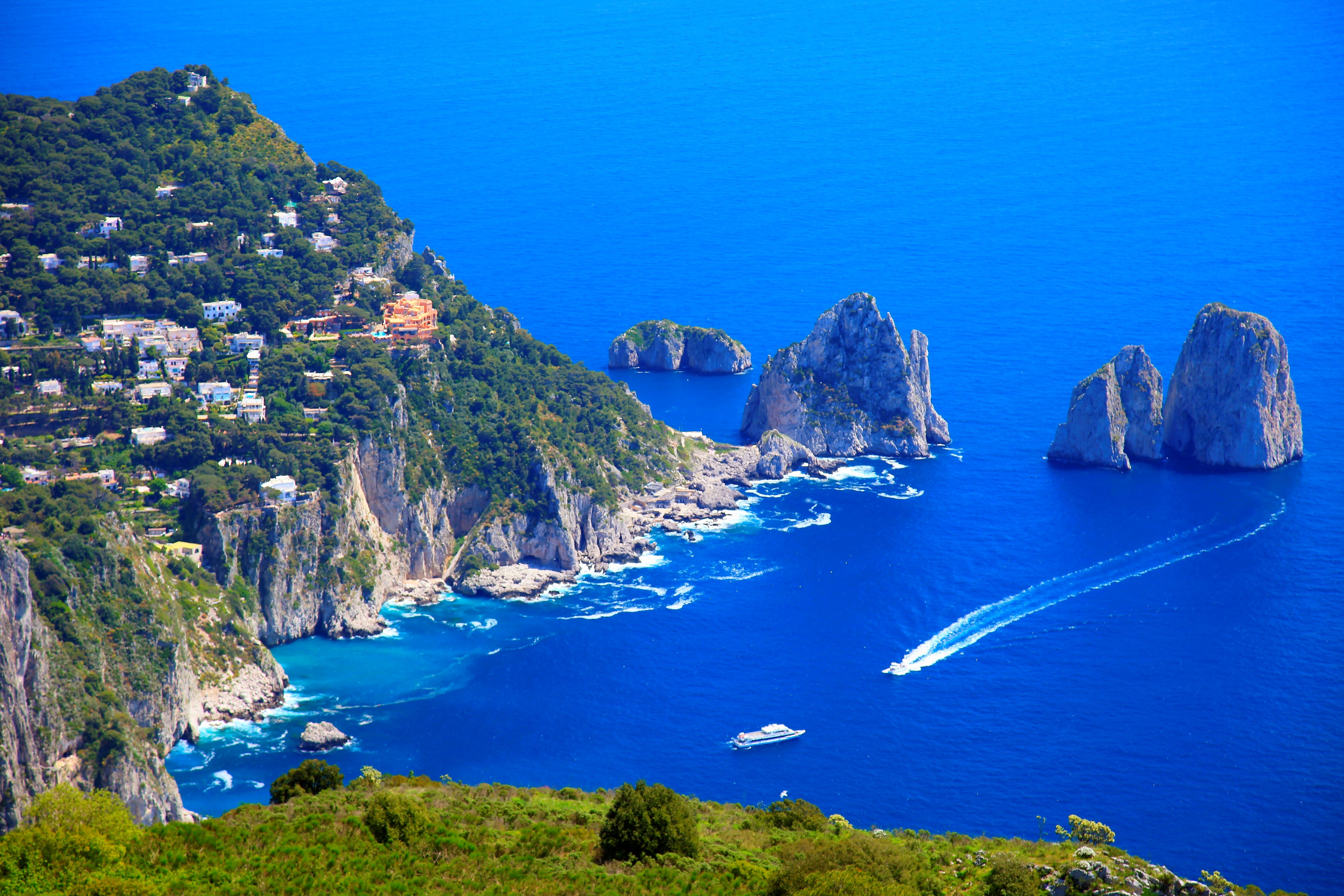 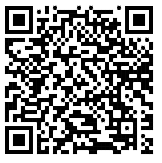 What about plastic waste in the oceans? Follow the link to see what the Kids Against Plastic Team have to share.